Интерактивная книга потешек
для детей младшего возраста
2 - 4 лет
«Забавное чтение»
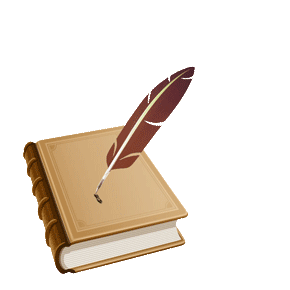 Начать
Книгу подготовила
воспитатель
Щербакова В.А.
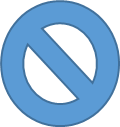 Листание вперед 
осуществляется 
щелчком на правую страницу
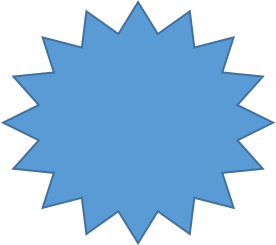 Начать 
читать
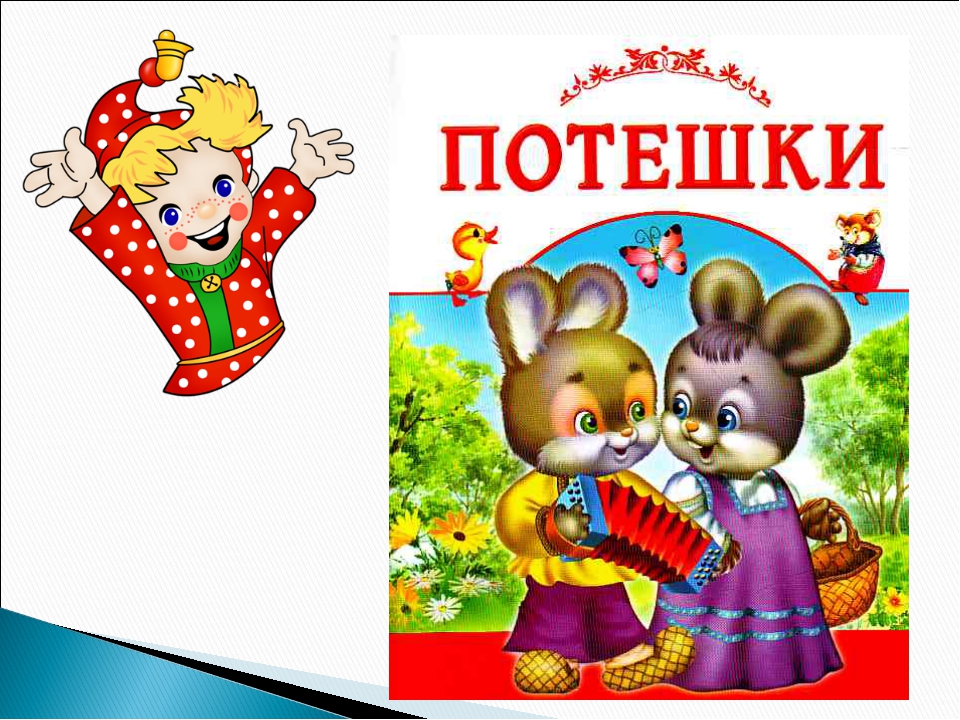 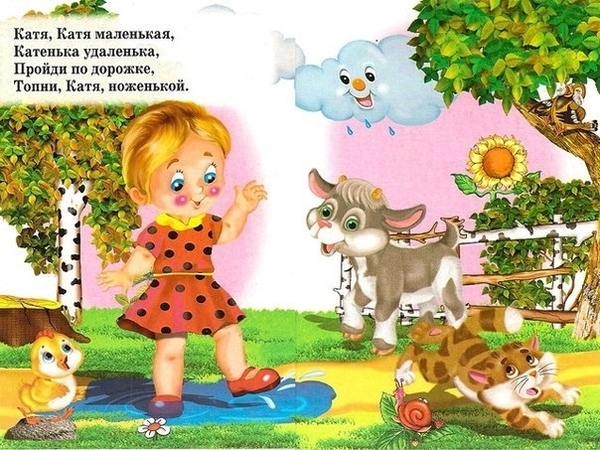 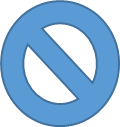 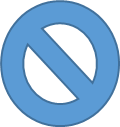 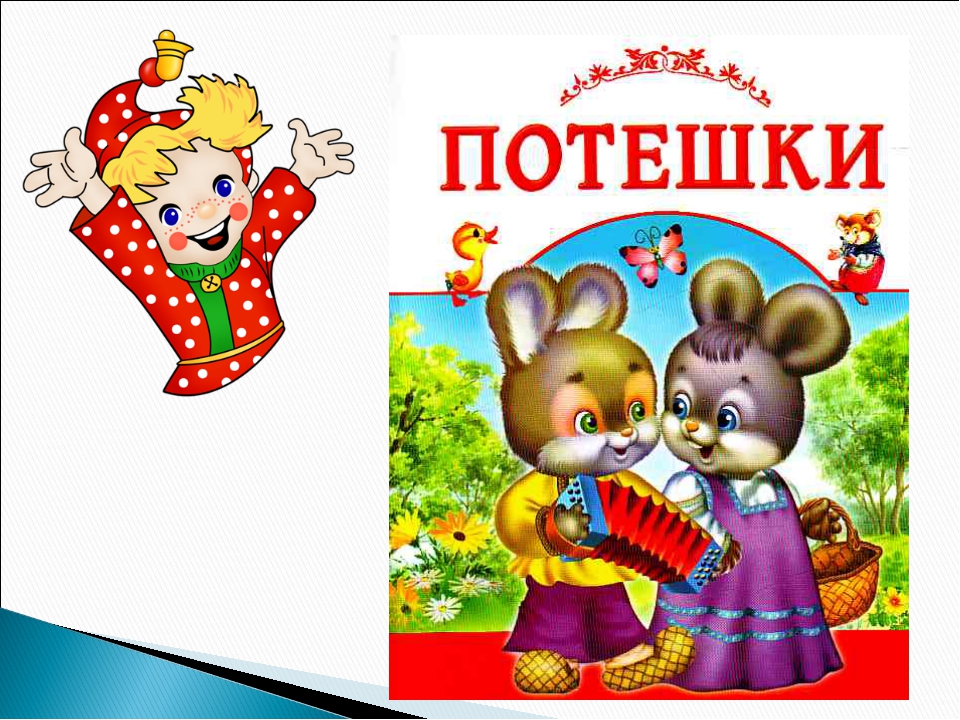 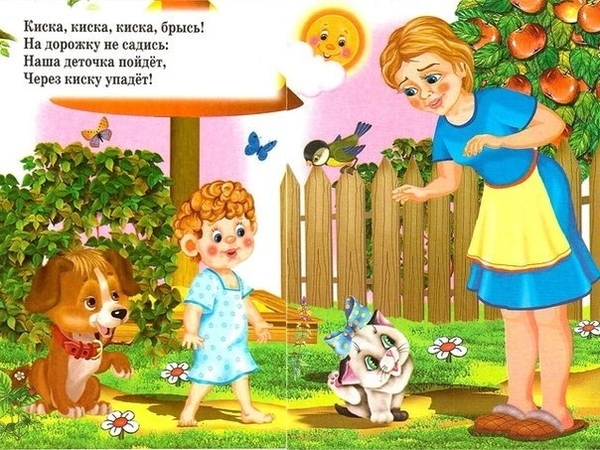 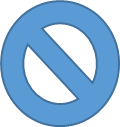 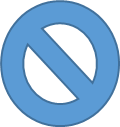 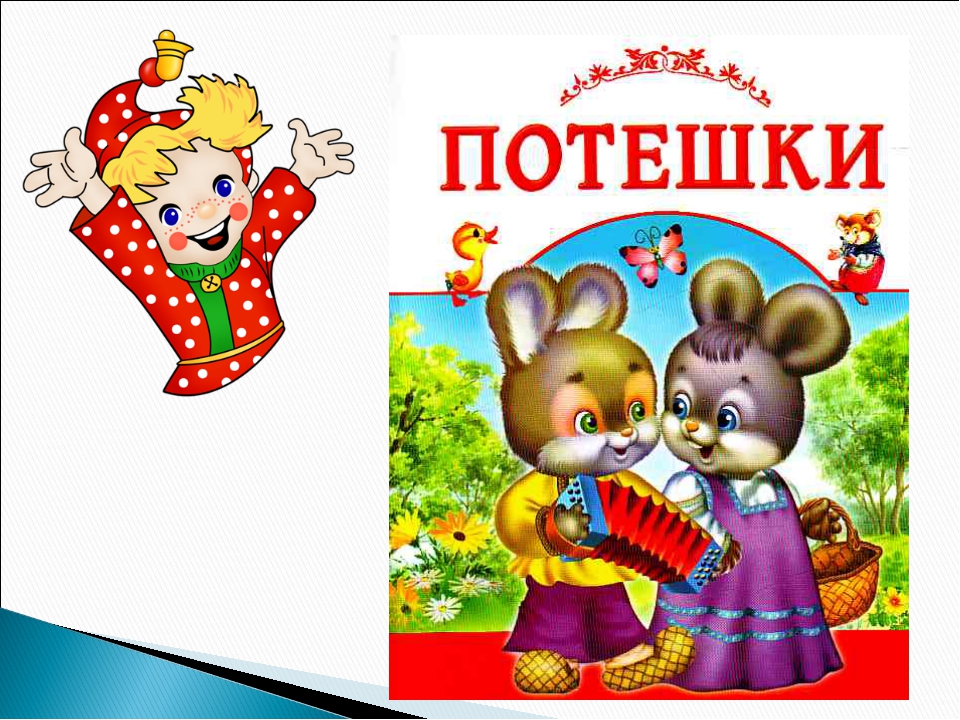 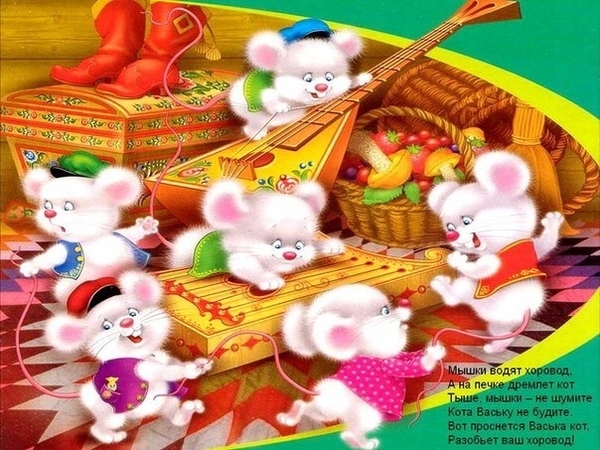 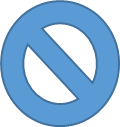 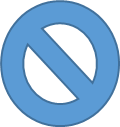 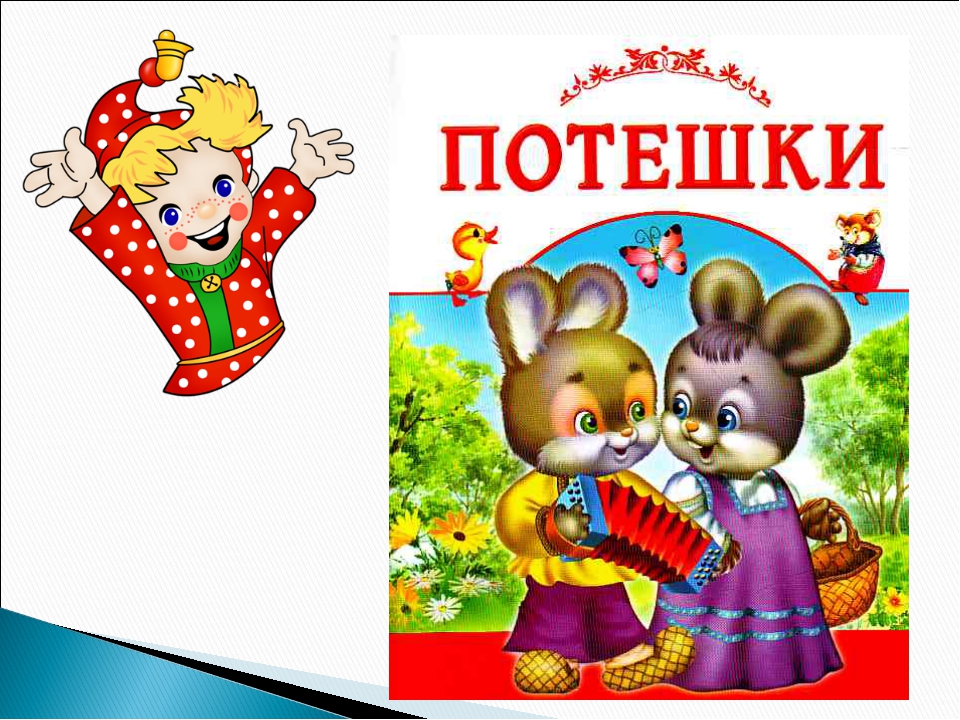 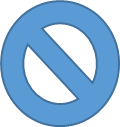 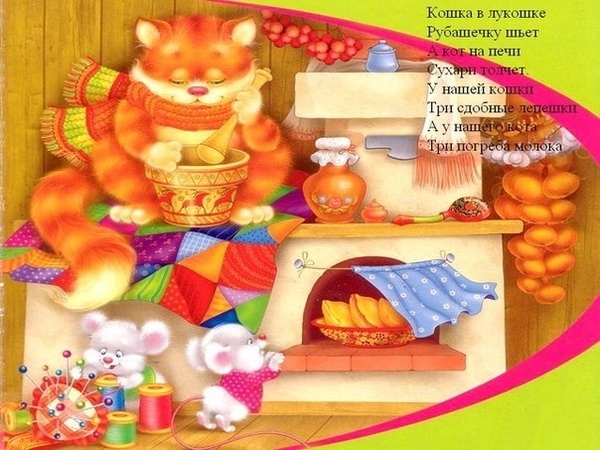 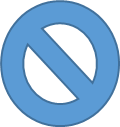 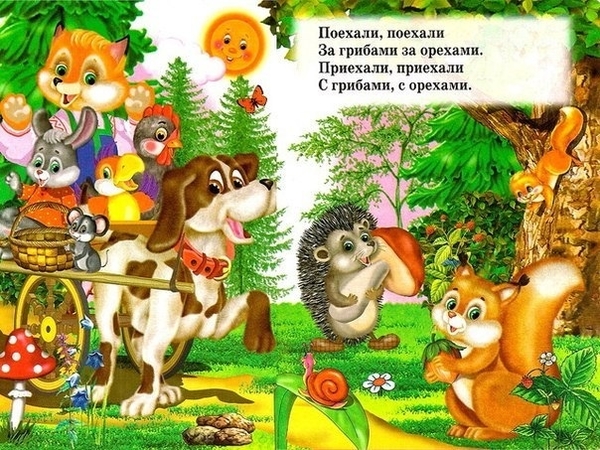 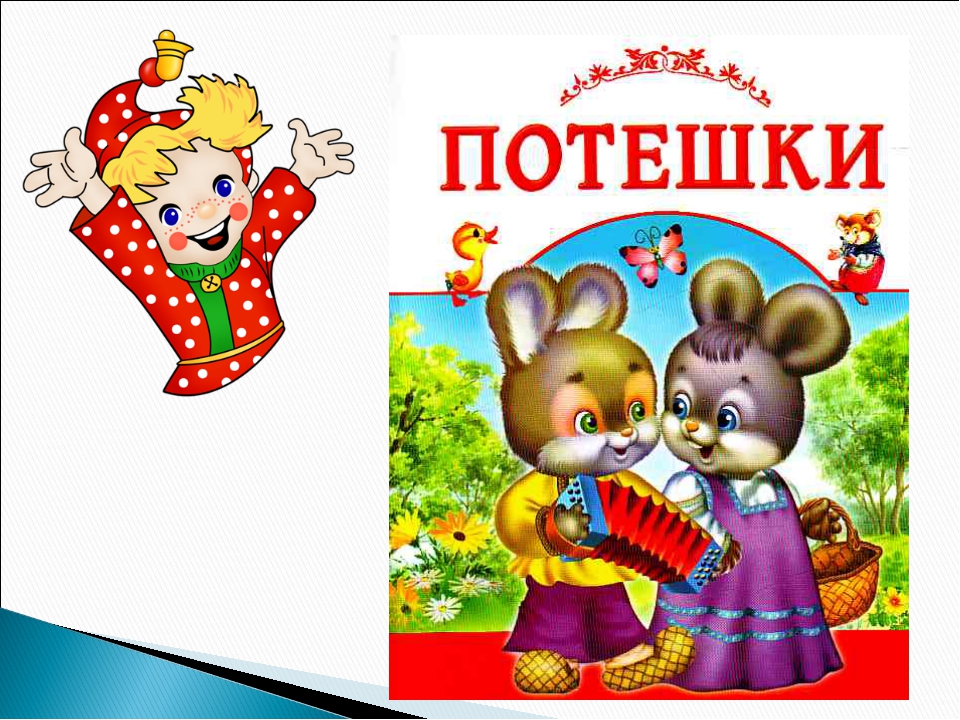 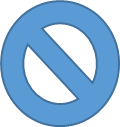 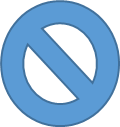 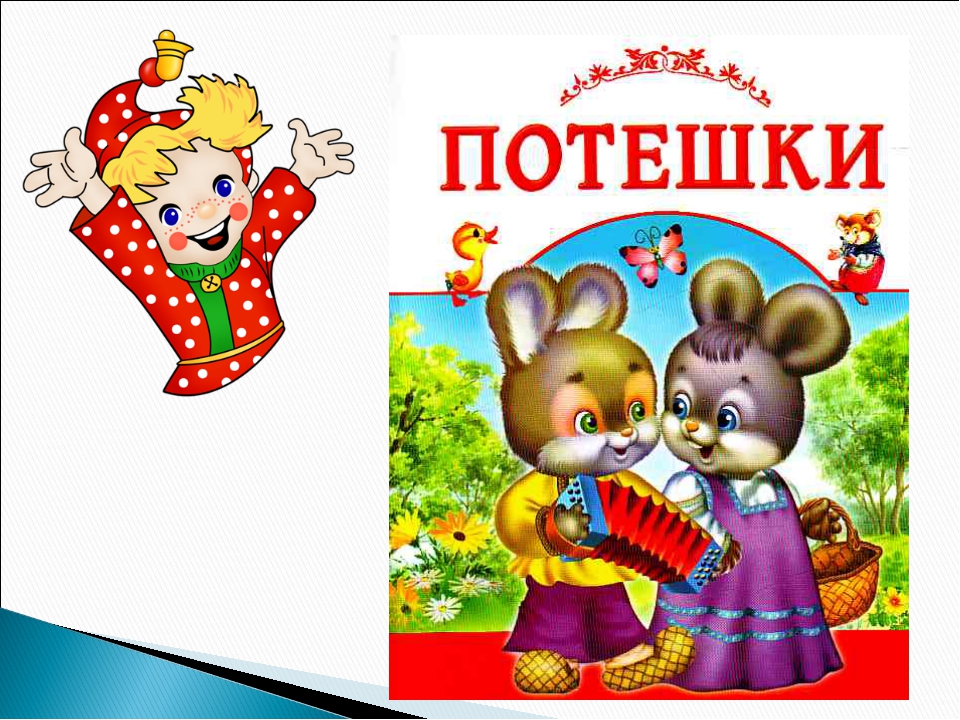 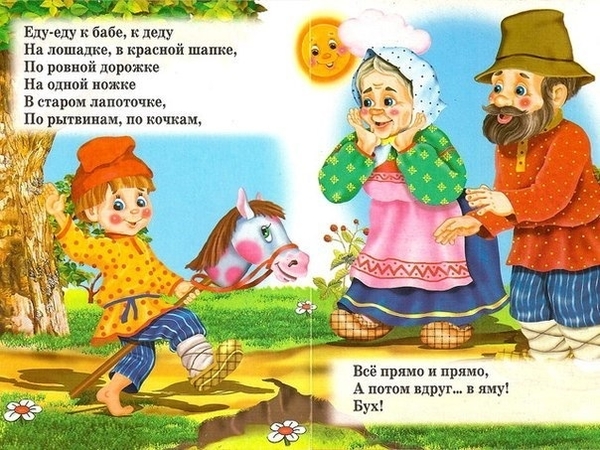 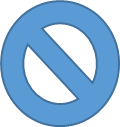 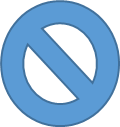 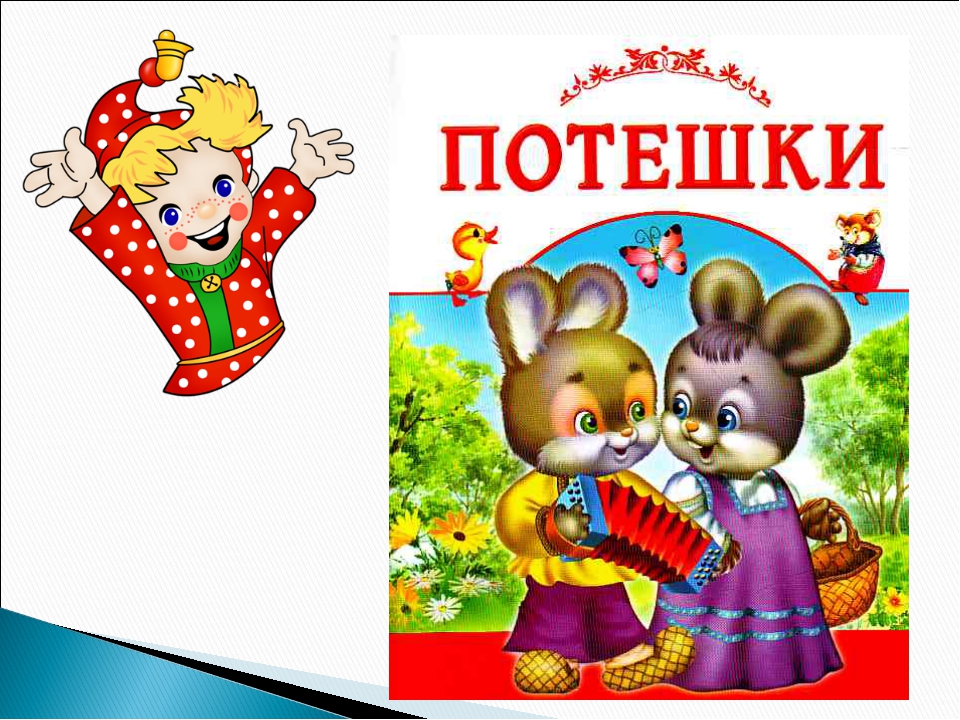 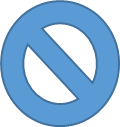 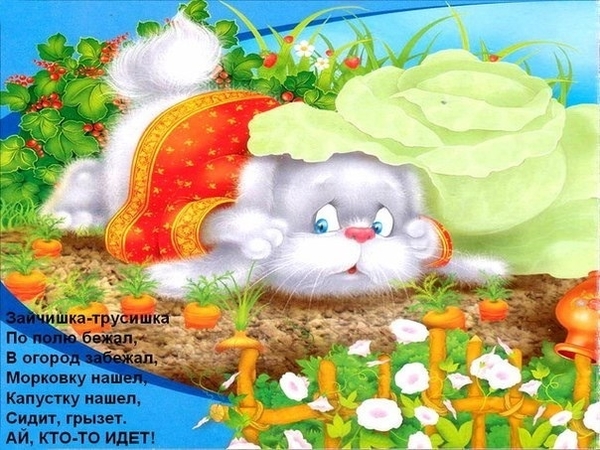 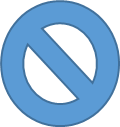 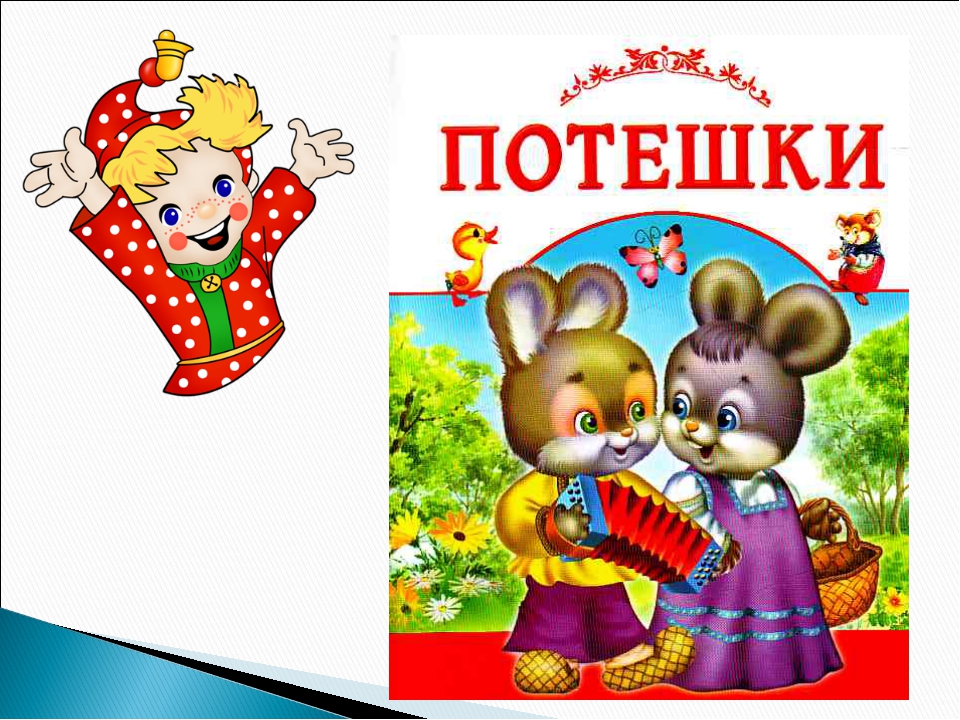 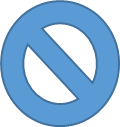 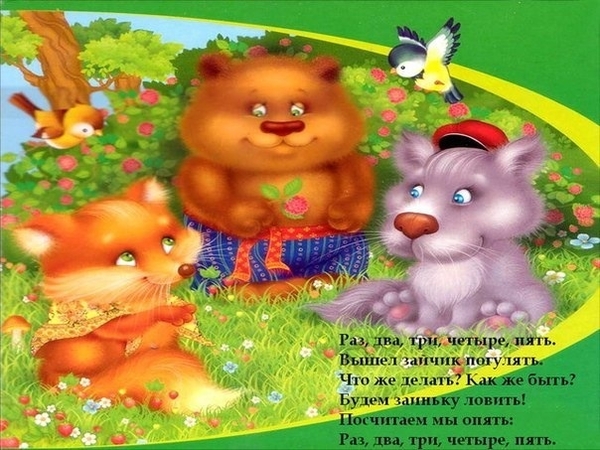 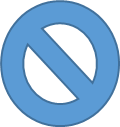 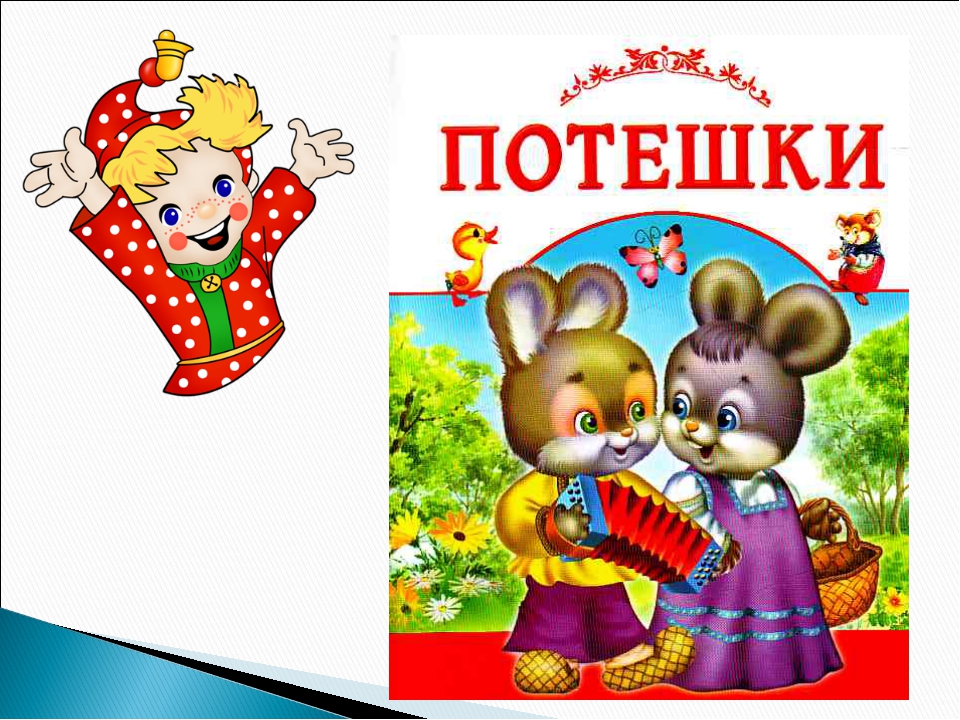 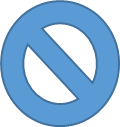 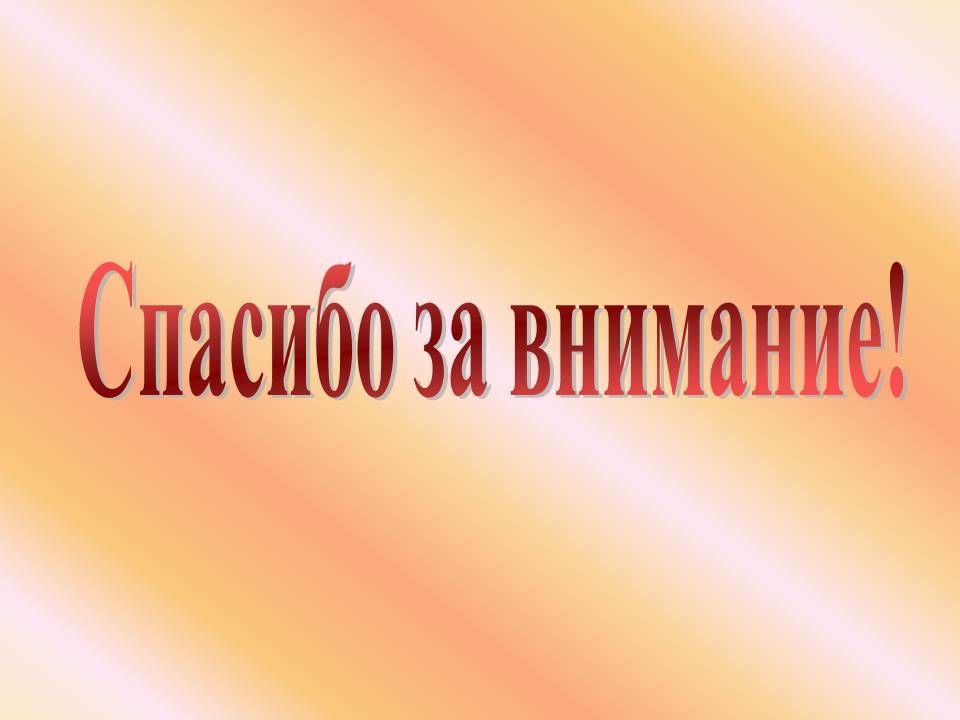 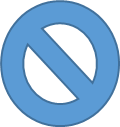